Helsinki, Finland
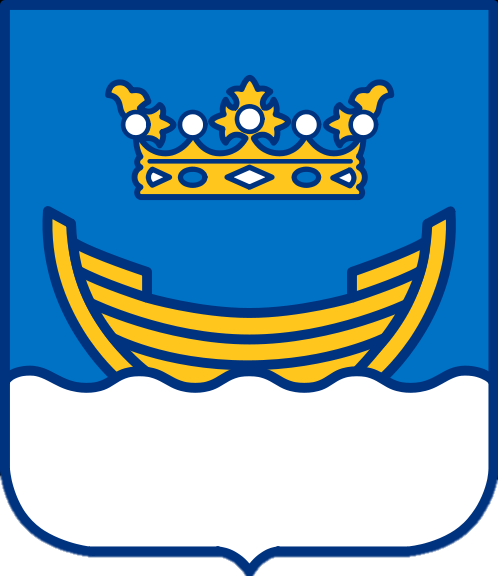 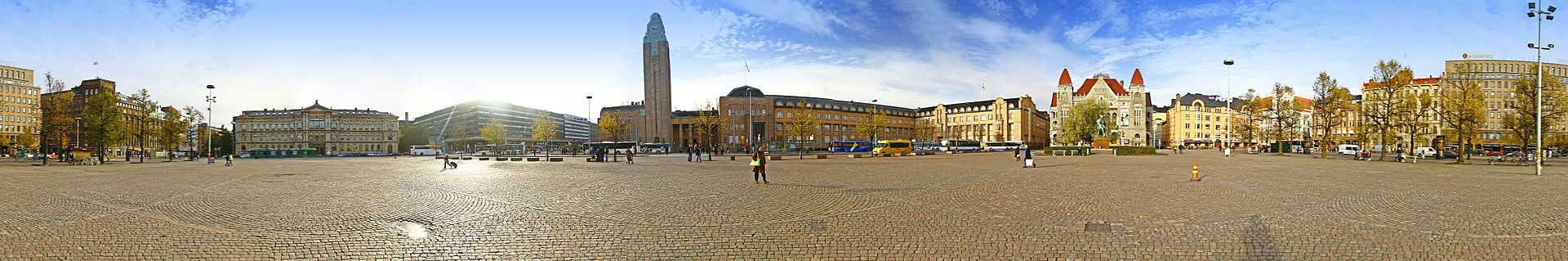 Helsinki is the capital and largest city of Finland.It is the region of Uusimaa, in southern Finland on  the shore of the Gulf of Finland.
The Helsinki metropolitan area includes the urban core of Helsinki, Espoo, Vantaa, Kauniainen, and surrounding commuter towns. It is the world's northernmost metro area of over one million people, and the city is the northernmost capital of an EU member state. The Helsinki metropolitan area is the fourth largest metropolitan area in the Nordic countries, the City of Helsinki being the third largest after Stockholm and Oslo. Helsinki is Finland's major political, educational, financial, cultural, and research center as well as one of northern Europe's major cities. Approximately 75% of foreign companies operating in Finland have settled in the Helsinki region. The nearby municipality of Vantaa is the location of Helsinki Airport, with frequent service to various destinations in Europe and Asia.
Parts of Helsinki and Espoo seen from SPOT
Helsinki in summer
Enjoying the summer sun
The view across summertime Eläintarhanlahti.
Winter
Uspenski Cathedral
Temppeliaukio Church
Sibelius Monument
The Parliament of Finland on the right, and new supplemental offices on the left.
Helsinki central railway station
Construction of Suomenlinna began in the 18th century.
Aleksanterinkatu in Central Helsinki.
HAM Helsinki Art Museum
A panoramic view over the southernmost districts of Helsinki from Hotel Torni. The Helsinki Old Church and its surrounding park are seen in the foreground, while the towers of St. John's Church (near center) and Mikael Agricola Church (right) can be seen in the middle distance, backdropped by the Gulf of Finland.
University of Helsinki City Campus Library